Селфи-квест
«Прочти Саров»
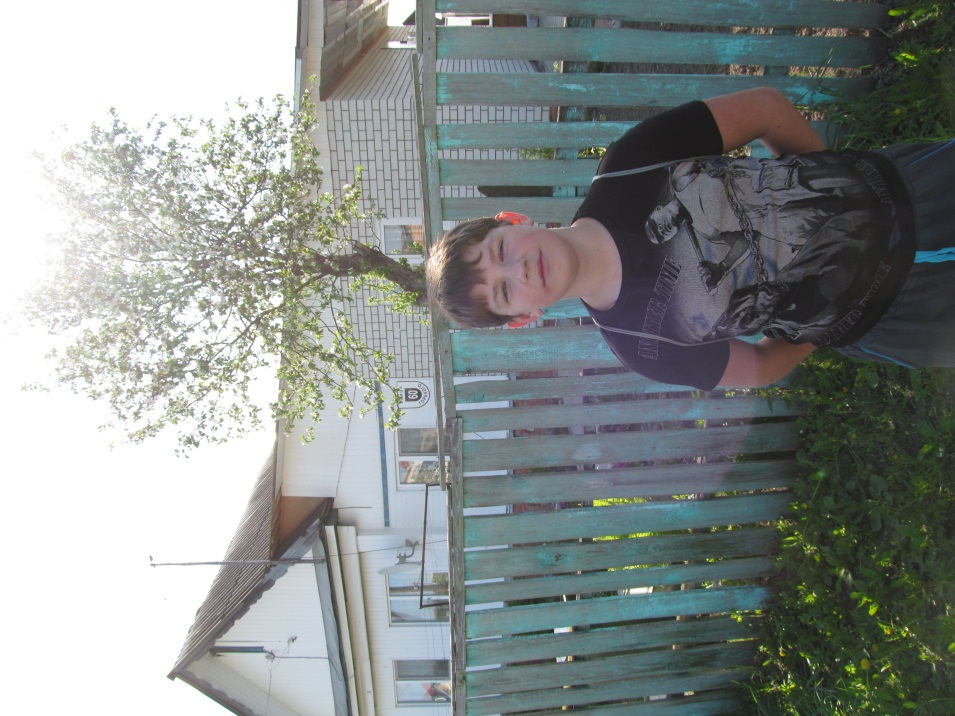 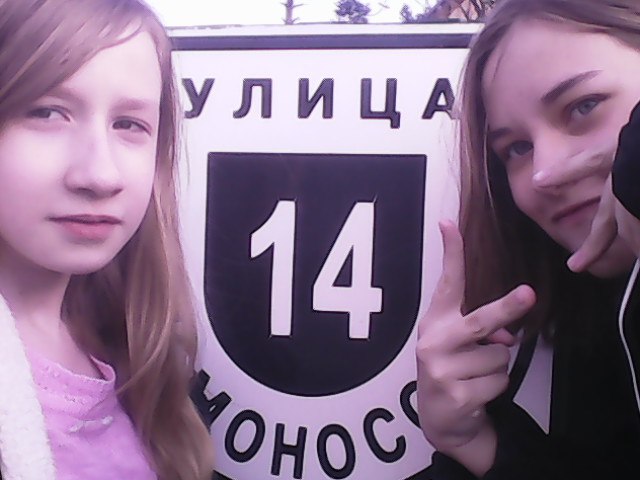 Работу выполнили учащиеся 6 В класса МБОУ Школа № 14 города Сарова,
 руководитель М. Н. Леонтьева, m-uszova@yandex.ru
Улица Пушкина
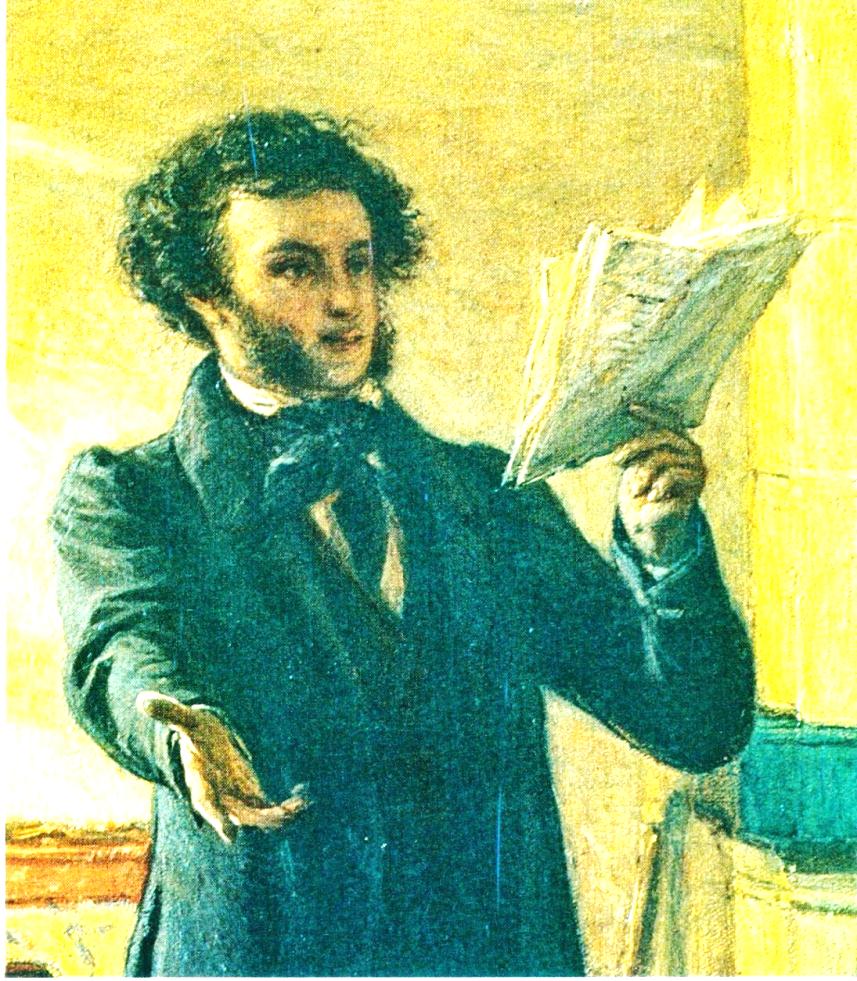 Мы все учились понемногу чему-нибудь и как-нибудь… А. С. Пушкин «Евгений Онегин»
Улица Гоголя
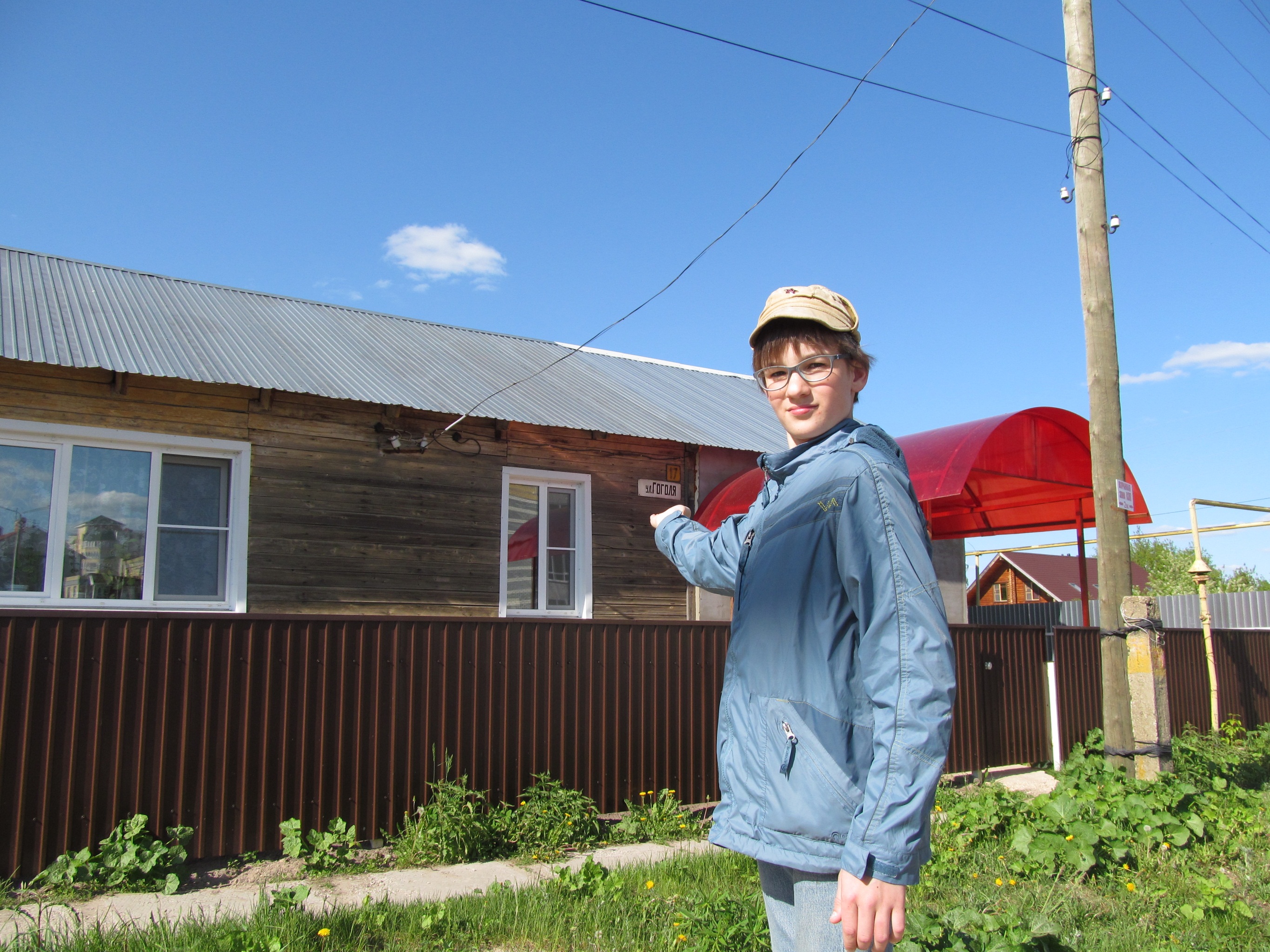 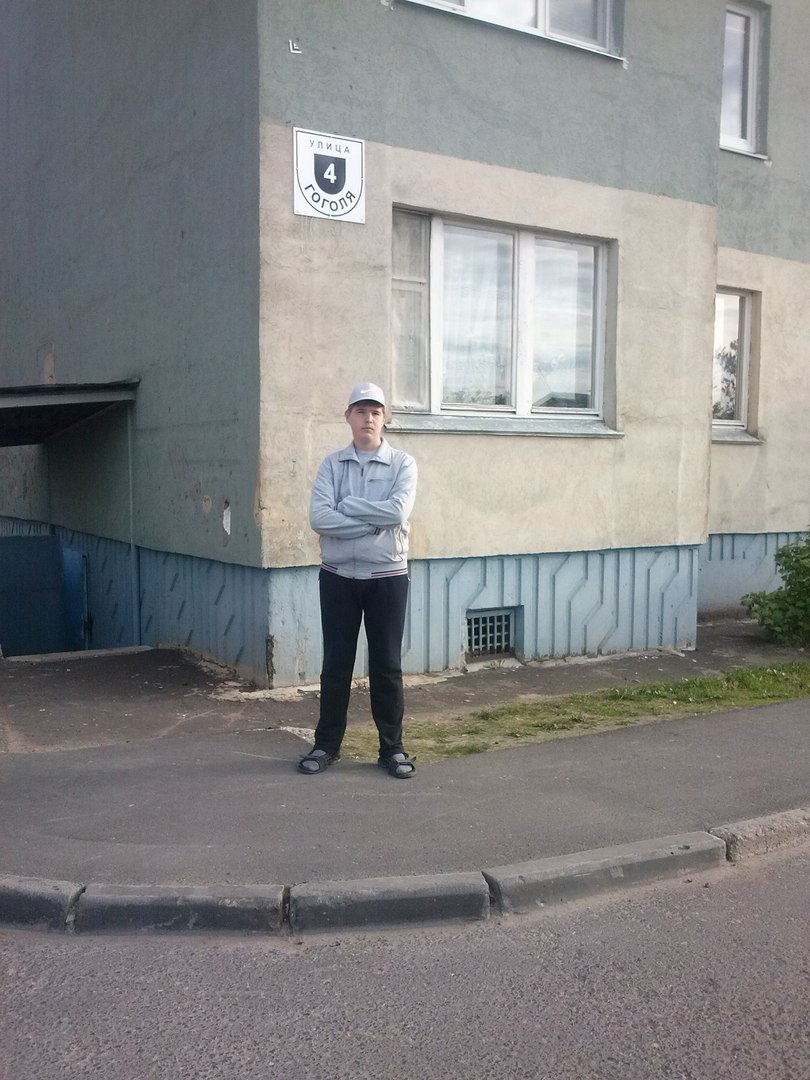 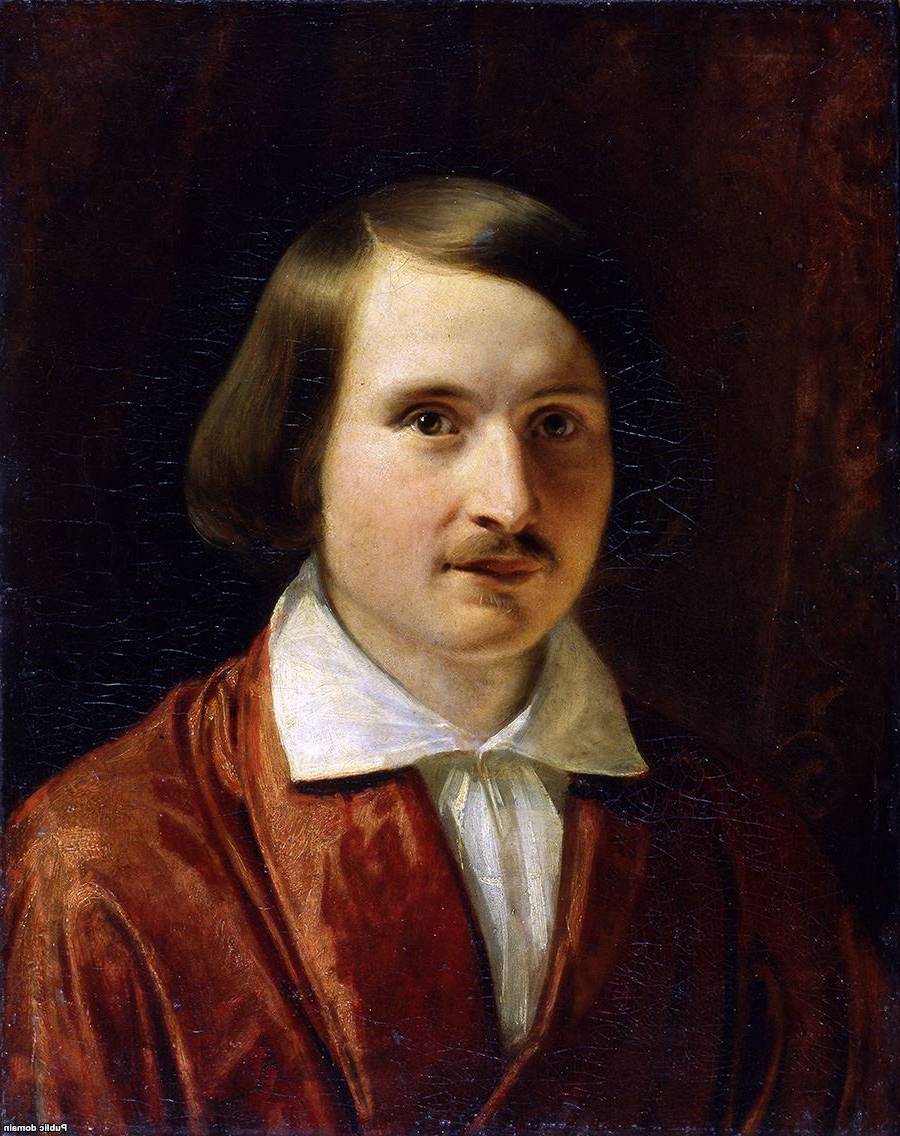 Молодость счастлива тем, что у нее есть будущее. Н. В. Гоголь
Улица Ломоносова
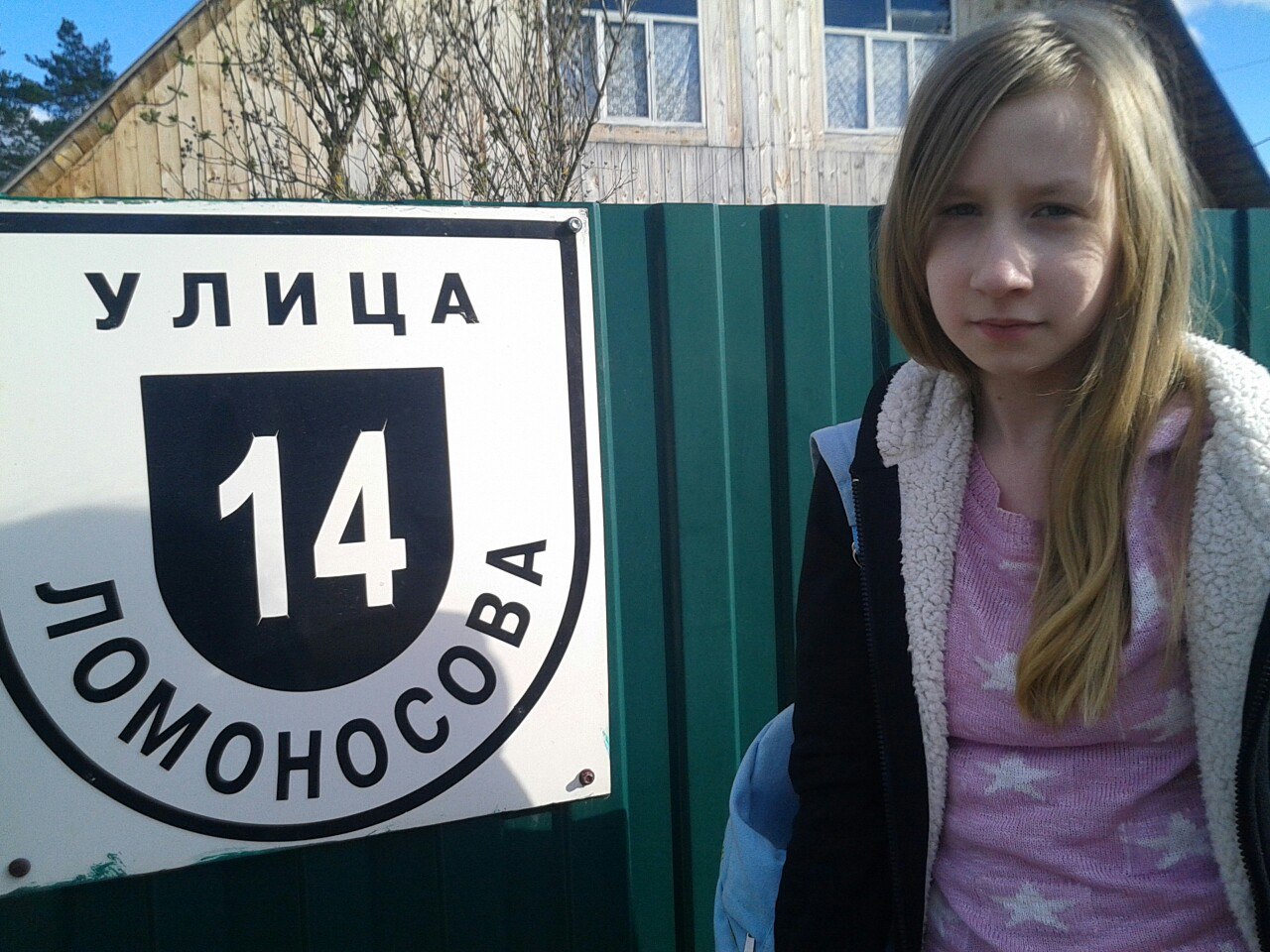 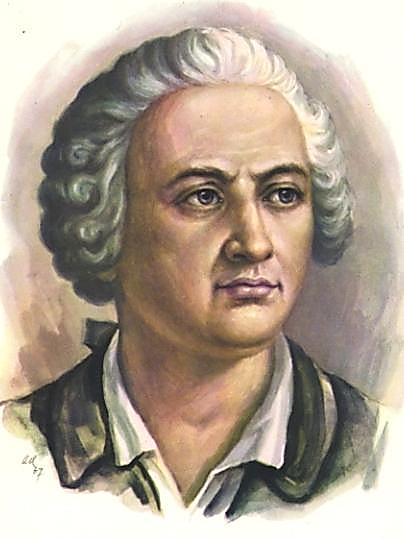 Кто малого не может, тому и большее невозможно. 				М. В. Ломоносов
Улица Герцена
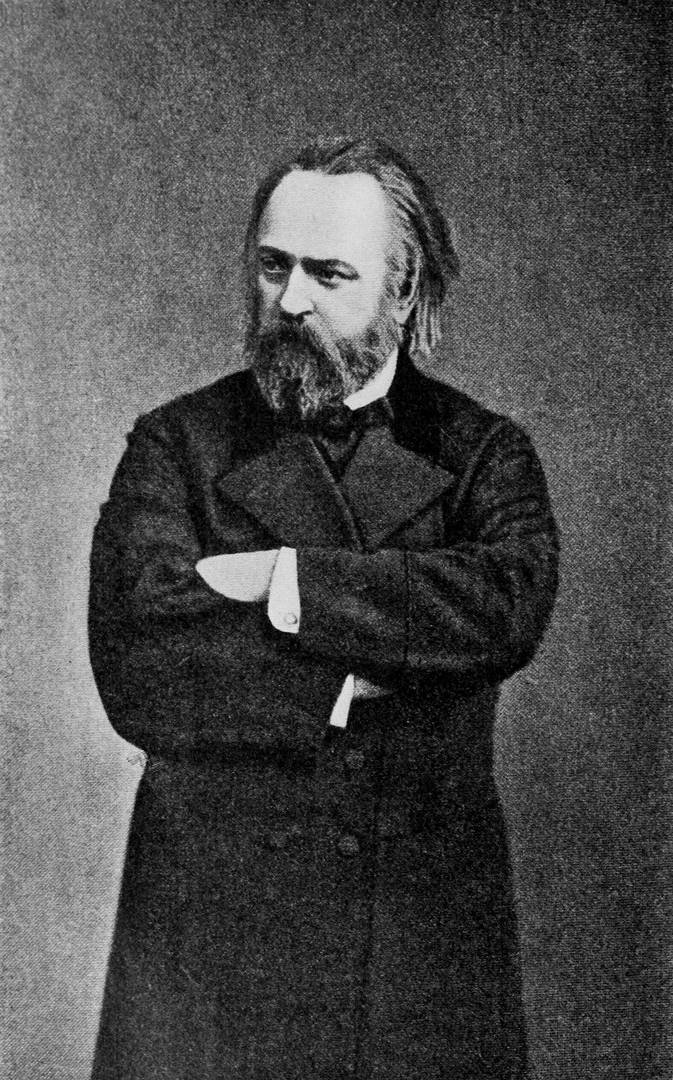 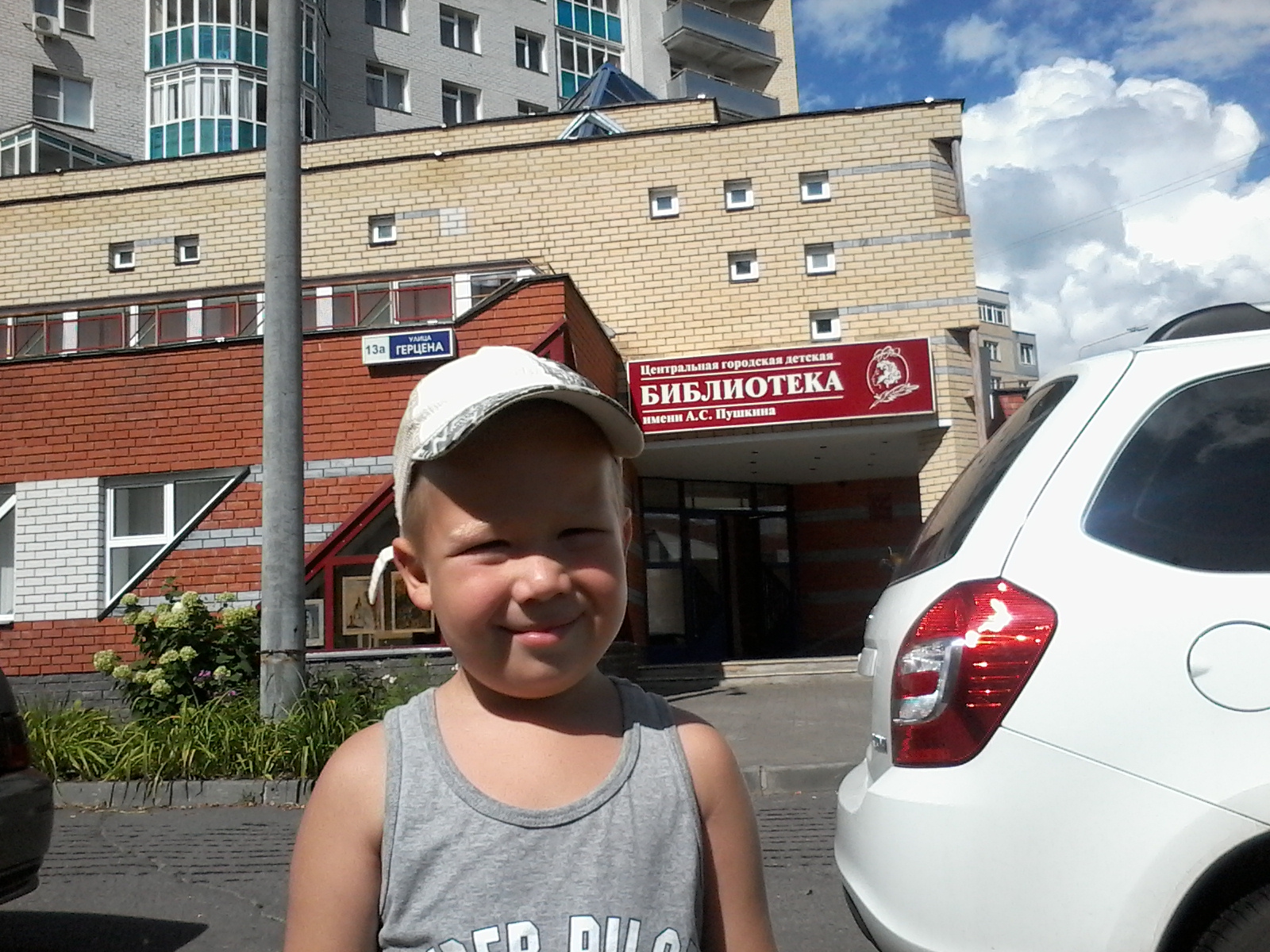 Умение читать хорошие книги вовсе не равносильно знанию грамоты.								А. И. Герцен
Улица Маяковского
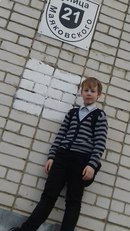 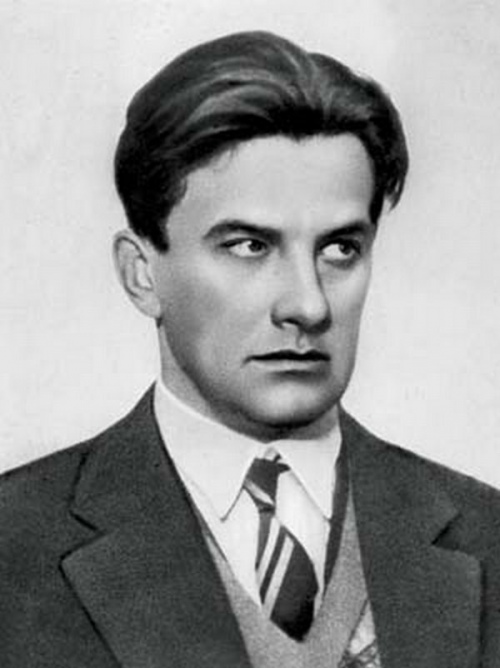 Вырастет и сына свин, если сын - свиненок! В. В. Маяковский
Улица Радищева
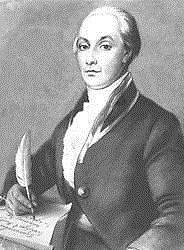 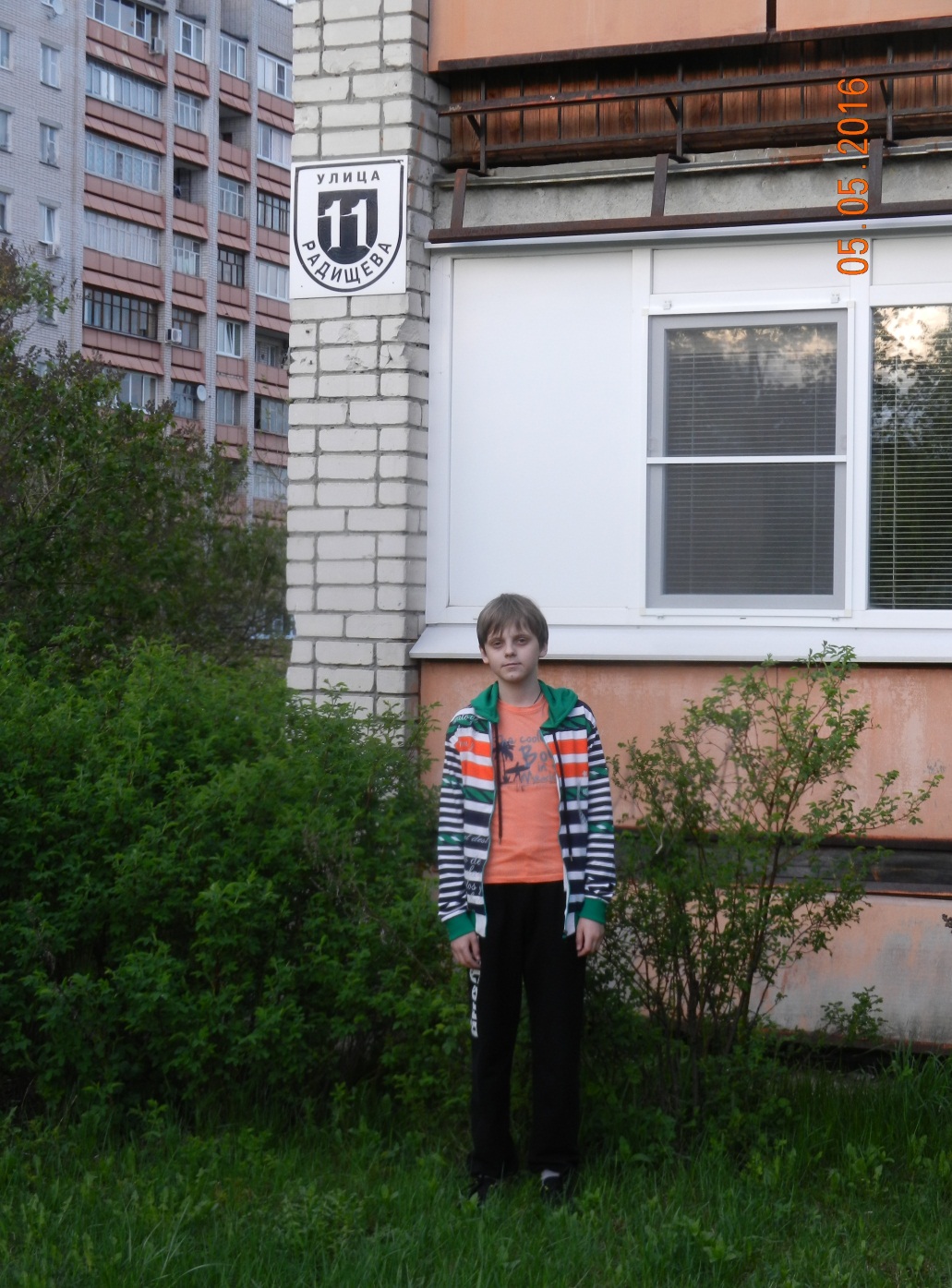 Не с телом ли растёт душа, не с ним ли мужает и крепится, не с ним ли вянет и тупеет? А. Н. Радищев
Улица Некрасова
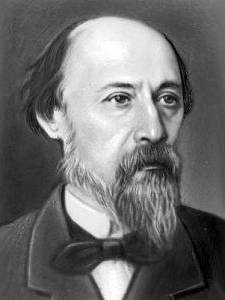 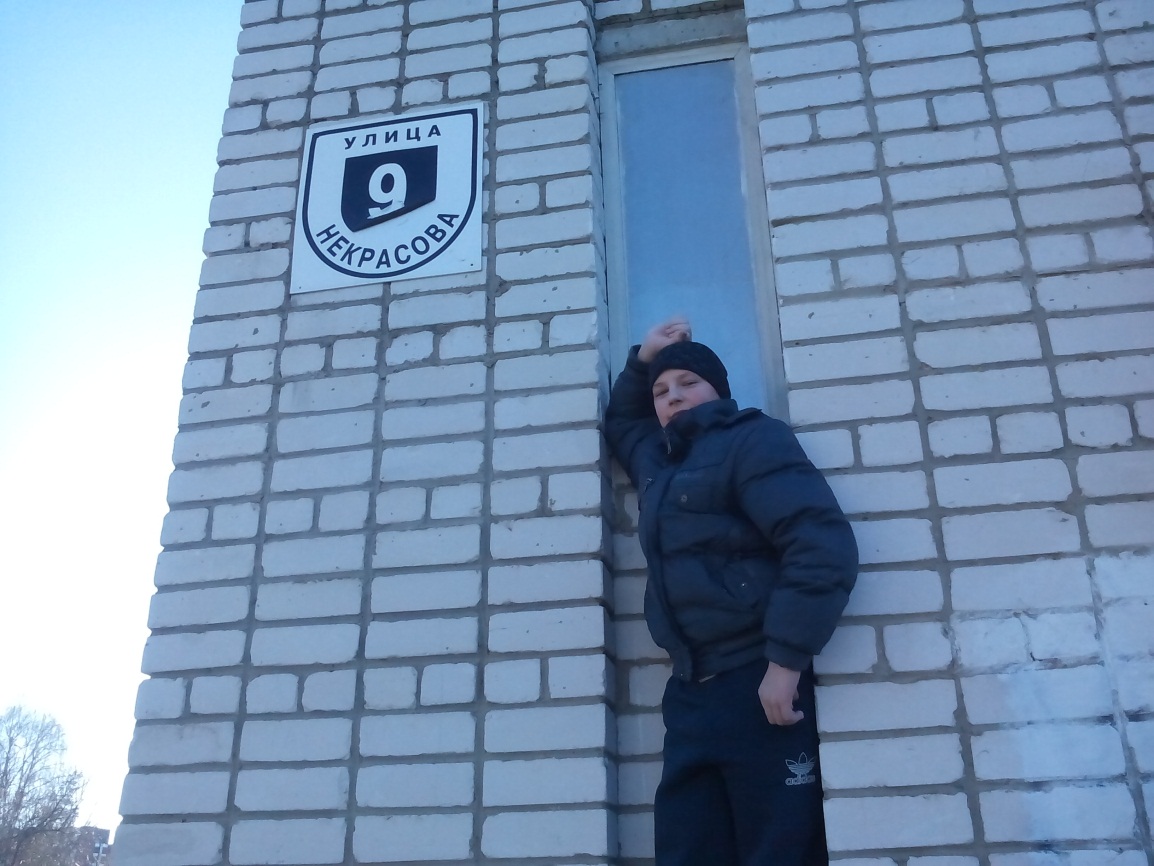 Поэтом можешь ты не быть, но гражданином быть обязан. Н. А. Некрасов «Поэт и гражданин»
Улица Гайдара
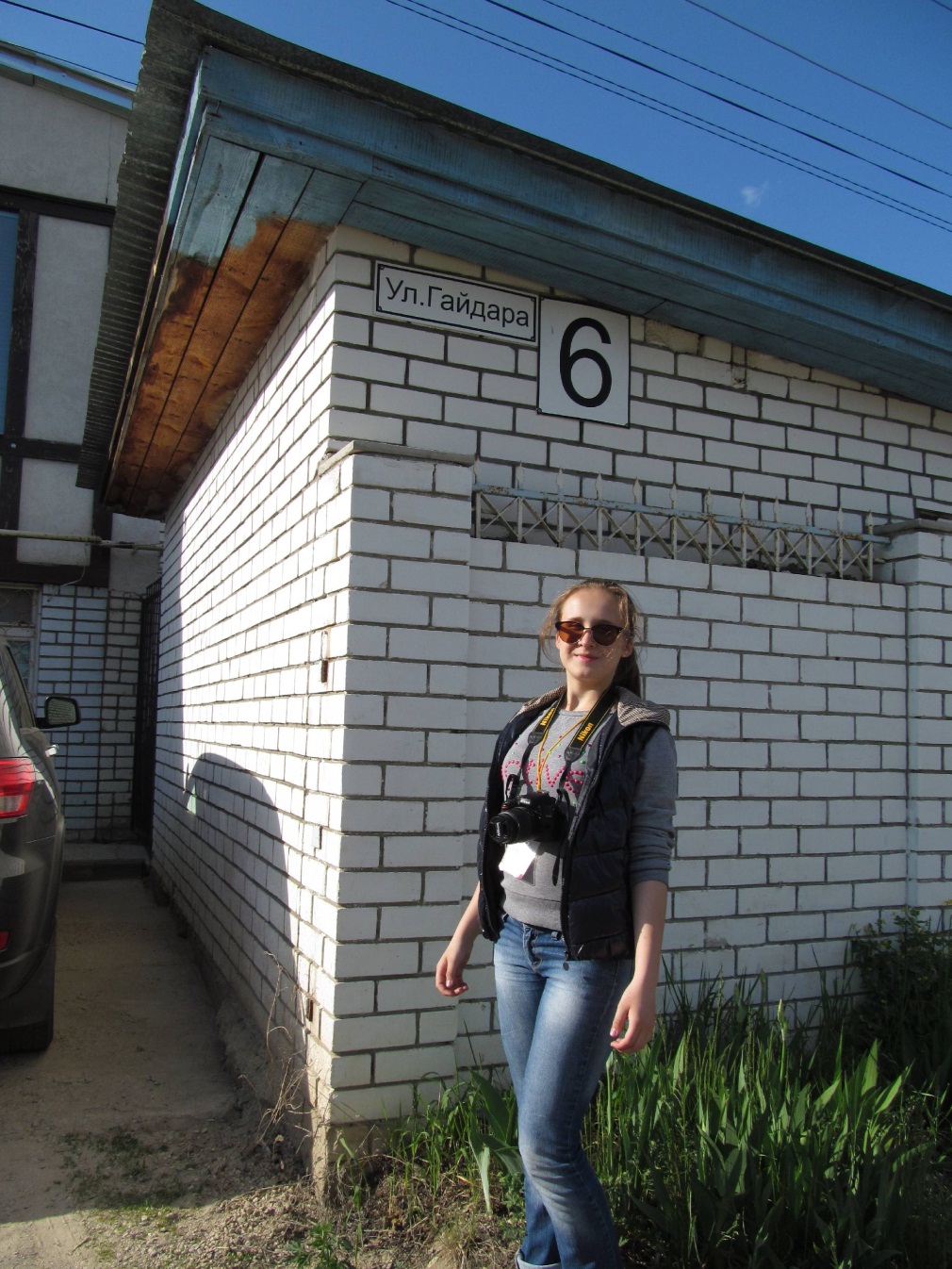 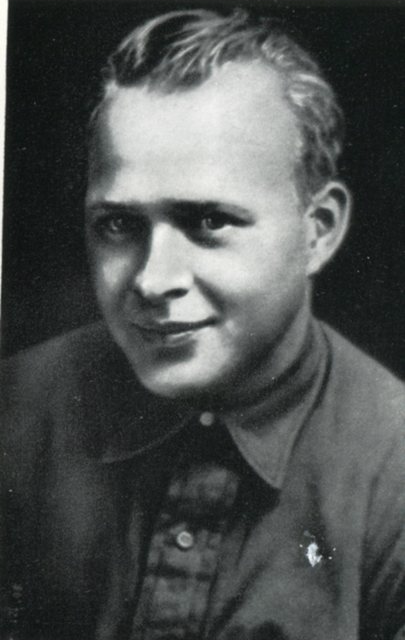 Словарь — такая книга, которую можно перечитывать без конца: все равно всего не запомнишь. 
Аркадий Гайдар «Аркадий Гайдар. Сочинения в двух томах»
Улица Шевченко
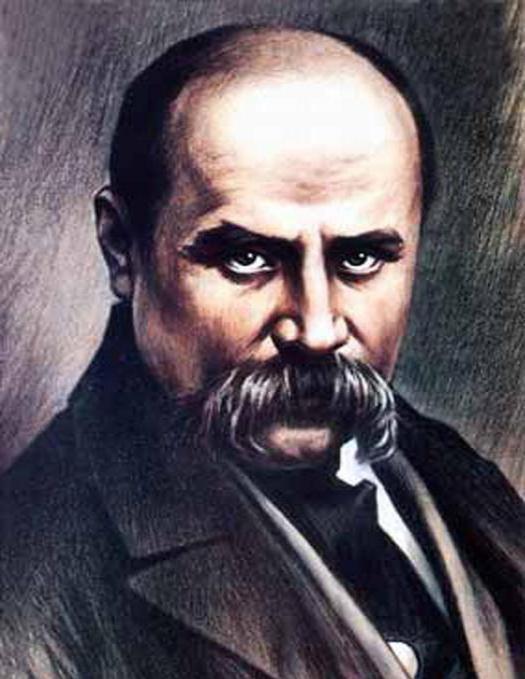 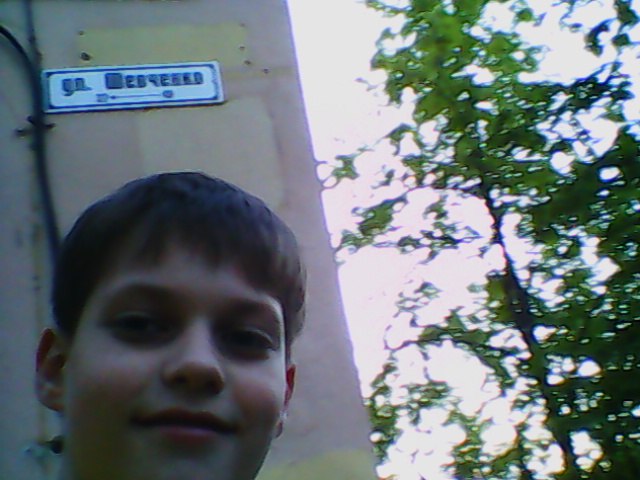 И в самых радостных краях не знаю ничего красивей, достойной матери счастливой, с ребёнком малым на руках…
Тарас Шевченко
Улица Горького
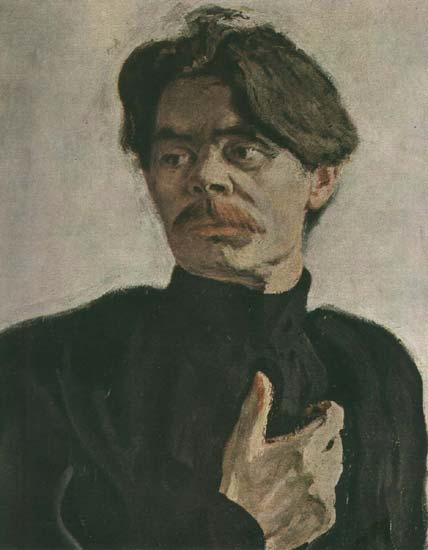 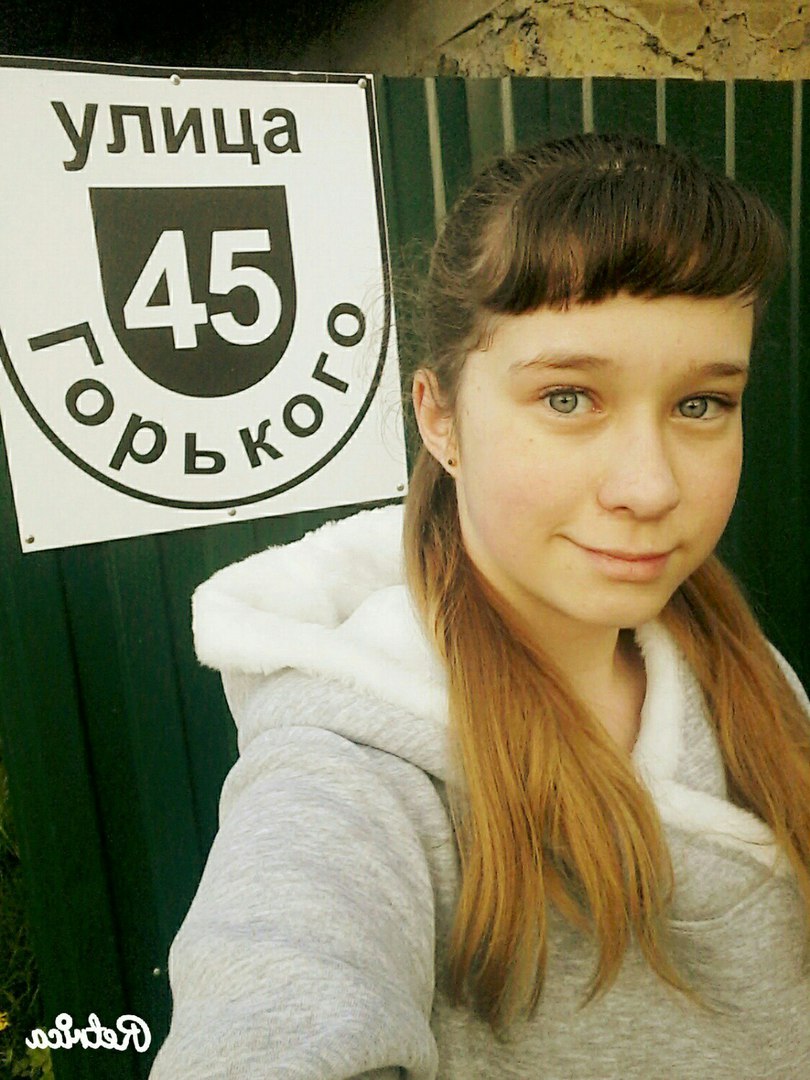 Если человеку неуютно спать на одном боку – он переворачивается другим боком, - говорил М. Горький.- Так отчего же, если неуютно жить, вы жалуетесь на судьбу. Перевернитесь другой стороной!